SOFIA/GREAT discovery of interstellar mercapto radicals (SH)
W49N
SH has been  detected in absorption toward W49N and W31C (G10.62 – 0.4)

Its 1.383 THz ground state transition lies in the gap between Herschel/HIFI Bands 5 and 6.

SH is a key hydride, for which astronomical data was conspicuously missing until now.
 
Its presence suggests a “warm chemistry”, driven by shocks or turbulent dissipation, that can enable endothermic formation paths.

Eight neutral diatomic hydrides have now been detected in the ISM: 

H2 (Carruthers 1970)	
CH (Swings & Rosenfeld 1937)    SiH  (tentative;
NH (Meyer & Roth 1991) 		   Schilke et al. 2001)
OH (Weinreb 1963) 		        SH (SOFIA/GREAT 2011)
HF (Neufeld et al. 1995) 	        HCl (Blake et al. 1985)
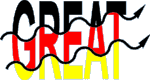 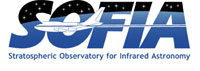 L doubling
SH 
2P3/2  J = 5/2 – 3/2
SH                            J = 5/2+ – 3/2–
J = 5/2– – 3/2+
H2O
from Herschel
(Sonnentrucker
 et al. 2010)
Note vertical offsets: 0    +0.5      +1.0
Neufeld, Falgarone, Gerin, Godard, Herbst,   Pineau des Forêts and the GREAT Team (2011)
QUICK-LOOK data reduction: not fully-calibrated